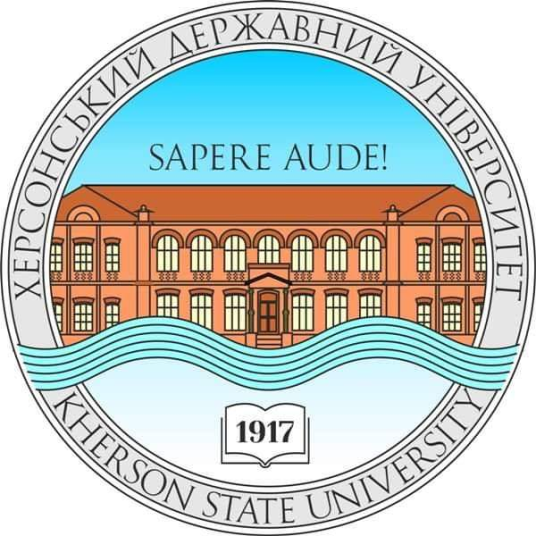 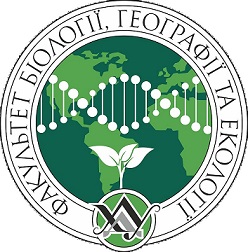 ХЕРСОНСЬКИЙ ДЕРЖАВНИЙ УНІВЕРСИТЕТФакультет біології, географії та екологіїКафедра географії та екології
Дисципліна вільного вибору
 «Економіка природокористування»
Об’єктом вивчення є еколого-економічні системи різноманітних рівнів - природних, антропогенних, та масштабів - від місцевого до біосферного. 




      Предметом економіки природокористування є дослідження механізму суспільних відносин з приводу охорони навколишнього середовища і втягнення природних ресурсів в процес розширеного виробництва на основі досягнень науково-технічного прогресу та урахування об’єктивних законів розвитку біосфери.
Мета курсу: одержання та використання нових знать та практичних навичок у галузі економічного регулювання процесів використання природних ресурсів та охорони навколишнього середовища.
Завдання курсу:
Визначення перспективних напрямів розвитку суспільного виробництва з врахуванням якості навколишнього середовища та раціонального використання природних ресурсів.
Прогнозування якості навколишнього середовища щодо темпів розвитку економіки країни та економічних наслідків антропогенної дії.
Оцінка економічних наслідків забруднення навколишнього середовища та їх впливу на показники розвитку народного господарства країни, регіонів, підприємств.
Визначення економічних методів стимулювання зменшення матеріально-, енерго- та екологомісткості виробництв.
Програмні компетентності, що забезпечуються компонентом освітньої програми з курсу
Загальні компетентності
К01. Знання та розуміння предметної області та професійної діяльності.
К02. Навички використання інформаційних і комунікаційних технологій.
К08. Здатність проведення досліджень на відповідному рівні.
Фахові компетентності
К16. Розуміння основних теоретичних положень, концепцій та принципів математичних та соціально-економічних наук.
К18. Здатність до оцінки впливу процесів техногенезу на стан навколишнього середовища та виявлення екологічних ризиків, пов’язаних з виробничою діяльністю.
К19. Здатність до використання основних принципів та складових екологічного управління.
К22. Здатність до участі в розробці системи управління та поводження з відходами виробництва та споживання.
Програма навчальної дисципліни
Предмет, методи та завдання “Економіки природокористування”
Наукові основи раціонального природокористування
Економічні аспекти глобальної екологічної кризи
Еколого-економічні проблеми охорони атмосферного повітря
Раціональне використання та охорона земельних ресурсів
Лісові ресурси, їх використання, відтворення, охорона
Проблеми екологізації агропромислового виробництва
Урахування природних факторів в економічній системі
Механізми екологізації економіки
Екологізація економіки і регулювання використання природних ресурсів
Еколого-економічні інструменти
Оцінка економічного збитку від порушення середовища
Практика реалізації концепції платного природокористування в Україні
Дякуємо Вам за інтерес до курсу 
«Економіка природокористування»!